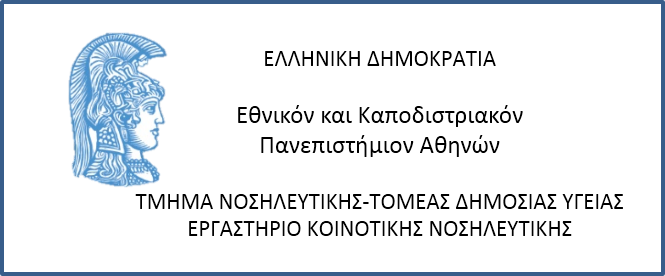 ΕΦΑΡΜΟΓΗ ΝΟΣΗΛΕΥΤΙΚΩΝ ΔΙΑΓΝΩΣΕΩΝ ΚΑΤΑ NANDA-I ΣΤΗ ΦΡΟΝΤΙΔΑ ΥΓΕΙΑΣ ΤΗΣ ΟΙΚΟΓΕΝΕΙΑΣΦΡΟΝΤΙΣΤΗΡΙΟ 27/03/2017
Τριανταφυλλοπούλου Μαρία-Νικολέττα
Νοσηλεύτρια ΠΕ
MSc Κοινοτικής Νοσηλευτικής
Υποψήφια Διδάκτορας ΕΚΠΑ
Νοσηλευτική και Οικογένεια
Η νοσηλευτική δίνει μεγάλη έμφαση στην οικογενειακή μονάδα. 
Η οικογενειακή νοσηλευτική αποτελεί σημαντικό τμήμα της φροντίδας υγείας, καθώς η υγεία των μελών της οικογένειας είναι στενά συνδεδεμένη με την ποιότητα της οικογενειακής ζωής. 
Ο καθορισμός των νοσηλευτικών διαγνώσεων, των νοσηλευτικών ενεργειών που θα ακολουθήσουν, και η αξιολόγηση των αποτελεσμάτων της φροντίδας, είναι απαραίτητες διαδικασίες και στη φροντίδα της οικογένειας.
Η ΟΙΚΟΓΕΝΕΙΑ
Υπάρχουν πολλοί και διαφορετικοί ορισμοί:
Αμερικανική Υπηρεσία Απογραφής: Η οικογένεια αποτελείται από τον οικογενειάρχη και ένα ή περισσότερα άτομα που ζουν στο ίδιο σπίτι και σχετίζονται με δεσμούς αίματος, γάμου ή υιοθεσίας. Όλοι οι άνθρωποι σε ένα σπίτι (νοικοκυριό) που σχετίζονται με τον αρχηγό της οικογένειας θεωρούνται μέλη της οικογένειας. 

Ο θεσμός της οικογένειας δέχτηκε πολλές μεταβολές τους τελευταίους 3 αιώνες. Κυριότερος συντελεστής η άνοδος της αστικής τάξης – Βιομηχανική Επανάσταση.
ΤΥΠΟΙ ΟΙΚΟΓΕΝΕΙΑΣ
Παραλλαγές παραδοσιακής οικογένειας
Πυρηνική οικογένεια.
Μονογονεϊκή οικογένεια.
Ανύπαντρος ενήλικας που ζει μόνος.
Διευρυμένη οικογένεια 3 γενεών.
Ζευγάρι μέσης ηλικίας.
Οικογένεια με διευρυμένο συγγενικό δίκτυο.
Παραλλαγές μη παραδοσιακής οικογένειας
Ανύπαντρος γονέας με παιδί.
Ανύπαντρο ζευγάρι με παιδί.
Ζευγάρι που συμβιώνει.
Ομοφυλόφιλοι γονείς.
Επαυξημένη οικογένεια.
Δημοτική οικογένεια.
ΟΙΚΟΓΕΝΕΙΑΚΗ ΝΟΣΗΛΕΥΤΙΚΗ
Η Οικογενειακή Νοσηλευτική αποτελεί κλάδο της Επιστήμης της Νοσηλευτικής.

Είναι μια ειδικότητα, όπου νοσηλευτές και οικογένειες συνεργάζονται, προκειμένου να διασφαλίσουν ότι το κάθε μέλος της οικογένειας προσαρμόζεται με επιτυχία και αποτελεσματικότητα στην υγεία, αλλά και στην αρρώστια και τελικά το οικογενειακό σύστημα επιτυγχάνει ένα νέο επίπεδο αρμονικής λειτουργίας.
ΣΤΟΧΟΙ ΟΙΚΟΓΕΝΕΙΑΚΗΣ ΝΟΣΗΛΕΥΤΙΚΗΣ
Προώθηση υποστηρικτικών συστημάτων τα οποία είναι κατάλληλα και αποτελεσματικά και η ενθάρρυνση της χρήσης των πόρων που σχετίζονται με την υγεία.
Προώθηση επαρκούς, αποτελεσματικής φροντίδας ενός μέλους μιας οικογένειας που έχει ένα ειδικό πρόβλημα ασθένειας ή αναπηρίας.
Ενθάρρυνση φυσιολογικής ανάπτυξης των μελών της οικογένειας και εκπαίδευση τους σχετικά με την προαγωγή της υγείας και την πρόληψη της ασθένειας.
Ενδυνάμωση της σύνδεσης και της λειτουργικότητας της οικογένειας.
Προαγωγή ενός υγιούς περιβάλλοντος.
ΝΟΣΗΛΕΙΑ ΣΤΟ ΣΠΙΤΙ
Η οικογενειακή νοσηλευτική ταυτίζεται με την κατ’οίκον νοσηλεία.
Νοσηλεία στο σπίτι: οι υπηρεσίες υγείας που προσφέρονται στα άτομα και στις οικογένειές τους μέσα στο χώρο που ζουν, κατευθυνόμενες προς την προαγωγή, τη διατήρηση και την αποκατάσταση της υγείας του ατόμου ή την ελαχιστοποίηση των επιδράσεων της ασθένειας ή της αναπηρίας.


Ξεκίνησε με την ίδρυση του Τάγματος των Διακονισσών, ακολούθησαν θρησκευτικές ομάδες που παρείχαν νοσηλεία στο σπίτι.
Η Nightingale δημιούργησε σχολές που παρείχαν νοσηλευτές εκπαιδευμένους για φροντίδα στην κοινότητα.
Στην Ελλάδα πρωτοπόρο στη νοσηλεία στο σπίτι είναι το νοσοκομείο Μεταξά (1979). Αργότερα Ερυθρός Σταυρός και Άγιοι Ανάργυροι.
ΜΟΝΤΕΛΑ ΚΑΙ ΘΕΩΡΙΕΣ ΟΙΚΟΓΕΝΕΙΑΚΗΣ ΝΟΣΗΛΕΥΤΙΚΗΣ
Σύμφωνα με τη Friedman το θεωρητικό πλαίσιο της Οικογενειακής Νοσηλευτικής πρέπει να είναι συνδυασμός:  
Των  νοσηλευτικών θεωριών και μοντέλων, 
Των  οικογενειακών-κοινωνικών θεωριών και 
Των  θεωριών της οικογενειακής θεραπείας.  

Οι οικογενειακές και κοινωνικές θεωρίες είναι οι περισσότερο και καλύτερα ανεπτυγμένες.
ΟΙ ΘΕΩΡΗΤΙΚΟΙ:
Προσάρμοσαν τις αρχικές τους ιδέες για να βρίσκουν εφαρμογή στην οικογένεια.
Nightingale: Η οικογένεια είναι θεσμός που συνοδεύει το άτομο από τη γέννηση μέχρι το θάνατο του. Παρότρυνε τους νοσηλευτές να ασχοληθούν και με τους ασθενείς αλλά και με τους υγιείς στο σπίτι.
King: Τα περισσότερα άτομα αρχίζουν τη ζωή τους ως μέρος της οικογένειας και μαθαίνουν τρόπους να ικανοποιούν τις βασικές ανάγκες των οικογενειών τους. Η οικογένεια είναι ομάδα όπου κάποιος εκτελεί συγκεκριμένο ρόλο.
Roy: Βλέπει την οικογένεια ως πελάτη και εξηγεί πως η οικογένεια είναι ένα προσαρμοσμένο σύστημα. Η οικογένεια συμβάλλει στην ανάπτυξη και προσαρμογή των μελών της και στην προαγωγή υγείας και ασθένειας.
Neuman: Η οικογένεια είναι ένα σύστημα που αποτελείται από τα μέλη της. Οι τρόποι που τα μέλη εκφράζονται, επηρεάζουν το σύνολο και δημιουργούν τη βασική δομή της οικογένειας. Στόχος είναι να διατηρηθεί σταθερή αυτή η δομή μεταξύ υγείας και ασθένειας.
Orem: Το μοντέλο αυτοφροντίδας μπορεί να επεκταθεί και στην αυτοφροντίδα της οικογένειας. Δεν αναφέρεται στην οικογένεια ως πελάτη, αλλά θεωρεί ότι ο νοσηλευτής θα χρειαστεί να δουλέψει με την οικογένεια για να προωθήσει την υγεία του ατόμου.
Rogers: Η οικογένεια είναι ένα συνεχώς μεταβαλλόμενο πεδίο ως ανταπόκριση στην αλληλεπίδραση με το περιβάλλον.
Friedmann: Η οικογένεια είναι ένα κοινωνικό σύστημα που έχει στόχο τη μετάδοση του πολιτισμού στα μέλη της.
ΜΟΝΤΕΛΑ ΟΙΚΟΓΕΝΕΙΑΚΗΣ ΕΚΤΙΜΗΣΗΣ
Αξιολόγηση της οικογένειας είναι η διαδικασία συλλογής δεδομένων σχετικά με τη δομή της οικογένειας και τις σχέσεις και αλληλεπιδράσεις μεταξύ των μελών της.
Διάφορα μοντέλα:
Μοντέλο Οικογενειακού Προσδιορισμού του Calgary (Calgary Family Assessment Model-CFAM).
Μοντέλο Οικογενειακού Προσδιορισμού της Friedman.
Οικογενειακός Προσδιορισμός και Παρεμβατικό Μοντέλο (Family Assessment and Intervention Model-FAIM).
Κατάλογος Οικογενειακών Συστημάτων Στρεσσογόνων Παραγόντων Δύναμης (Family Systems Stressor-Strength Inventory-FS3I).
ΝΟΣΗΛΕΥΤΙΚΗ ΔΙΕΡΓΑΣΙΑ
Τη δεκαετία του ’50 αναπτύχθηκε μια διεργασία επίλυσης προβλημάτων που αποτελούνταν από 3 στάδια – Αξιολόγηση, Σχεδιασμός και Εκτίμηση.
Η μέθοδος αυτή ονομάστηκε Νοσηλευτική Διεργασία.
Σήμερα έχουμε 5 στάδια: Αξιολόγηση, Διάγνωση, Σχεδιασμός Εφαρμογή, Εκτίμηση.
Η νοσηλευτική διεργασία περιλαμβάνει όλες τις σημαντικές ενέργειες του νοσηλευτή κατά την παροχή φροντίδας σε όλους τους πελάτες και αποτελεί το θεμέλιο για τη λήψη των κλινικών αποφάσεων.
Η νοσηλευτική διεργασία εφαρμόζεται και στην οικογενειακή νοσηλευτική, θεμελιωμένη στα θεωρητικά μοντέλα που αναφέραμε.
ΝΟΣΗΛΕΥΤΙΚΗ ΔΙΕΡΓΑΣΙΑ ΣΤΗΝ ΟΙΚΟΓΕΝΕΙΑ
Συλλογή όλων των νοσηλευτικών δεδομένων της οικογένειας (γενικών και ειδικών).
Λογική θεμελίωση των δεδομένων για την εξαγωγή  τεκμηριωμένων νοσηλευτικών διαγνώσεων για την οικογένεια.
Συλλογή προγνωστικών νοσηλευτικών και ιατρικών στοιχείων και διατύπωση πρόγνωσης για κάθε νοσηλευτική διάγνωση.
Σχεδιασμός θεραπείας βασισμένος τόσο στην πρόγνωση όσο και στη διάγνωση.
Εφαρμογή του σχεδίου της νοσηλευτικής παρέμβασης μετά από συζήτηση και διαπραγμάτευση με την οικογένεια.
Αξιολόγηση της ανταπόκρισης της οικογένειας προς τα σχέδια δράσης και εκτίμηση των αποτελεσμάτων της οικογενειακής διάγνωσης, της πρόγνωσης και της τυχόν προηγούμενης θεραπείας.
Τερματισμός της συνεργασίας νοσηλευτή-οικογένειας.
ΕΙΔΗ ΣΥΣΤΗΜΑΤΩΝ ΤΑΞΙΝΟΜΗΣΗΣ
Η Αμερικανική Ένωση Νοσηλευτών (ΑΝΑ) δημιούργησε τον Σύλλογο για τις Βάσεις Δεδομένων Προς Υποστήριξη της Κλινικής Πρακτικής για να οδηγήσει τη νοσηλευτική σε μια πιο ενοποιημένη γλώσσα.
Αρχικά υπήρχαν 4 ορολογίες:
NANDA-I, 
NIC (Nursing Intervention Classification), 
Omaha System, 
HHCC (Home Health Care Classification System).
Σήμερα οι ορολογίες ανέρχονται σε 13.
ΑΝΑΓΝΩΡΙΣΗ ΕΝΟΣ ΝΟΣΗΛΕΥΤΙΚΟΥ ΣΥΣΤΗΜΑΤΟΣ
Ένα νοσηλευτικό σύστημα πρέπει να πληροί τα εξής κριτήρια:
Να είναι κλινικά χρήσιμο για λήψη αποφάσεων, για διαγνώσεις, παρεμβάσεις και εκβάσεις.
Να δηλώνεται με τρόπο σαφή και ξεκάθαρο και οι όροι να ορίζονται με ακρίβεια.
Να επιδεικνύει έλεγχο και αξιοπιστία.
Να είναι επικυρωμένο ως χρήσιμο για κλινικούς σκοπούς.
Να συνοδεύεται με έγγραφα που να δηλώνουν την συστηματική μεθοδολογία της ανάπτυξης του.
Να συνοδεύεται από ένδειξη για περιοδικό επανέλεγχο και δυνατότητα πρόβλεψης για προσθήκες, αναθεώρηση ή αφαίρεση όρων.
Να παρέχει μοναδικό αναγνωριστικό ή κωδικό για τον κάθε όρο.
ΕΙΔΗ ΣΥΣΤΗΜΑΤΩΝ ΤΑΞΙΝΟΜΗΣΗΣ
NANDA-Nursing Diagnoses, Definition and Classification.
Nursing Intervention Classification-NIC.
Clinical Care Classification System-CCC. 
Omaha System.
Nursing Outcomes Classification-NOC.
Nursing Management Minimum Data Set-NMMDS.
PeriOperative Nursing Data Set-PNDS.
SNOMED Clinical Terms.
Nursing Minimum Data Set-NMDS.
International Classification for Nursing Practice-ICNP®.
ABC Codes.
Logical Observation Identifiers Names and Codes-LOINC®.
Patient Care Data Set-PCDS (δεν χρησιμοποιείται πλέον).
ΤΟ ΣΥΣΤΗΜΑ NANDA-I
Ο NANDA (North American Nursing Diagnosis Association) ιδρύθηκε το 1982.
Το 1986 κυκλοφόρησε η Ταξινόμηση Ι.
Σήμερα χρησιμοποιείται η Ταξινόμηση ΙΙ, η οποία εμφανίστηκε πρώτη φορά  το 2001-2002.
Η NANDA-I Ταξινόμηση ΙΙ είναι μια αναγνωρισμένη νοσηλευτική γλώσσα που πληροί τα κριτήρια που καθορίζονται από τον ΑΝΑ.  
Η Ταξινόμηση ΙΙ, του 2012-2014, που χρησιμοποιήθηκε εδώ, αποτελείται από 13 τομείς, 47 τάξεις και πάνω από 200 νοσηλευτικές διαγνώσεις.
ΔΟΜΗ ΤΗΣ ΤΑΞΙΝΟΜΗΣΗΣ ΙΙ
3 επίπεδα: τους τομείς, τις τάξεις και τις νοσηλευτικές διαγνώσεις.
Τομέας: είναι μια σφαίρα γνώσης, επιρροής και έρευνας.
Τάξη: είναι μια ομάδα κοινών χαρακτηριστικών.
Οι διαγνώσεις κατά NANDA-I είναι έννοιες κατασκευασμένες από ένα πολυαξονικό σύστημα. 

Άξονας: ορίζεται ως μια διάσταση της ανθρώπινης αντίδρασης που λαμβάνεται υπόψη στη διαγνωστική διαδικασία.
ΑΞΟΝΕΣ
Υπάρχουν 7 άξονες:
Άξονας 1: Διαγνωστική έννοια (ρίζα της διάγνωσης).
Άξονας 2: Αντικείμενο διάγνωσης (άτομο, οικογένεια, ομάδα, κοινότητα).
Άξονας 3: Κρίση (διαταραγμένη, αναποτελεσματική, κ.λπ.).
Άξονας 4: Εντόπιση (ουροδόχος κύστη, ακουστική, εγκεφαλική κ.λπ.).
Άξονας 5: Ηλικία (βρέφος, παιδί, ενήλικος, κ.λπ.).
Άξονας 6: Χρόνος (χρόνιος, οξύς, διακοπτόμενος, συνεχής).
Άξονας 7: Κατάσταση της διάγνωσης (υπαρκτή, κίνδυνος, προαγωγή υγείας).

Μια νοσηλευτική διάγνωση κατασκευάζεται συνδυάζοντας όρους από τους άξονες 1, 2 και 3 και προσθέτοντας όρους από άλλους άξονες για σχετική σαφήνεια.
ΜΕΤΑΦΡΑΣΗ ΤΟΥ ΣΥΣΤΗΜΑΤΟΣ NANDA-I
Η μετάφραση πραγματοποιήθηκε με βάση την έκδοση του βιβλίου «NANDA International Nursing Diagnoses: Definitions & Classifications 2012-2014».
Στην παρούσα εργασία έγινε μετάφραση στα Ελληνικά μόνο των διαγνώσεων που αφορούν την οικογένεια.
Από τις 216 διαγνώσεις του συστήματος NANDA-I, μόνο 38 σχετίζονται με τη φροντίδα της οικογένειας.
38 διαγνώσεις από 10 τομείς (συνολικά 13 τομείς στο σύστημα).
Μεταφράστηκαν οι τομείς, οι τάξεις και οι ορισμοί τους, καθώς και οι διαγνώσεις, οι ορισμοί τους, τα προσδιοριστικά χαρακτηριστικά, οι σχετιζόμενοι παράγοντες και οι παράγοντες κινδύνου.
ΤΑΞΙΝΟΜΗΣΗ ΙΙΙ ;
NANDA International Nursing Diagnoses: Definitions & Classifications 2015-2017.

Πρόταση για Ταξινόμηση ΙΙΙ.

Τομέας για την Οικογένεια με Τάξεις για:
Αναπαραγωγή,
Ρόλους στη φροντίδα (αφορούν την διαδικασία παροχής φροντίδας και τον ίδιο τον φροντιστή),
Οικογενειακή μονάδα.

Διαγνώσεις

Η Ταξινόμηση ΙΙΙ δεν έχει υιοθετηθεί ακόμα, καθώς πρέπει να εξεταστεί η καταλληλότητα της ως ταξινομική δομή για νοσηλευτικές διαγνώσεις.
ΜΕΤΑΦΡΑΣΗ
Αρχικά, ζητήθηκε άδεια από τον NANDA International για τη μετάφραση από τα Αγγλικά στα Ελληνικά μόνο των διαγνώσεων που αφορούν την οικογένεια.
Η μετάφραση βασίστηκε στις καθιερωμένες αντιστοιχίες εννοιών στις δύο γλώσσες.
2 Φάσεις Μετάφρασης:
1η Φάση Μετάφρασης: Μετάφραση από Αγγλικά σε Ελληνικά.
2η Φάση Μετάφρασης: Διόρθωση του κειμένου από δεύτερο άτομο. Μετάφραση από Ελληνικά σε Αγγλικά. Εντοπισμός διαφορών στην ορολογία και περαιτέρω διόρθωση.
ΔΙΑΦΟΡΕΣ ΣΤΗ ΜΕΤΑΦΡΑΣΗ
ΠΙΟ ΣΥΓΚΕΚΡΙΜΕΝΑ…
Τομείς και Τάξεις:
Τομέας 1: Προαγωγή Υγείας
Τάξη 2: Διαχείριση της Υγείας

Τομέας 2: Θρέψη
Τάξη 1: Βρώση

Τομέας 4: Δραστηριότητα/Ανάπαυση
Τάξη 5: Αυτοφροντίδα

Τομέας 5: Αντίληψη/Γνωστική Λειτουργία
Τάξη 4: Γνωστική Λειτουργία
Τομείς και Τάξεις:
Τομέας 7: Σχέσεις Ρόλων
Τάξη 1: Ρόλοι Φροντιστή
Τάξη 2: Οικογενειακές Σχέσεις
Τάξη 3: Απόδοση Ρόλου

Τομέας 8: Σεξουαλικότητα
Τάξη 2: Σεξουαλική Λειτουργία

Τομέας 9: Αντιμετώπιση/Ανοχή στο Στρες
Τάξη 2: Αντιδράσεις Αντιμετώπισης
Τομείς και Τάξεις:
Τομέας 10: Θεμελιώδεις Αρχές Ζωής 
Τάξη 3: Ταύτιση Αξιών/Πεποιθήσεων/Πράξεων 

Τομέας 11: Ασφάλεια/Προστασία
Τάξη 2: Σωματική Βλάβη
Τάξη 3: Βία

Τομέας 12: Άνεση
Τάξη 3: Κοινωνική Άνεση
ΔΙΑΓΝΩΣΕΙΣ ΠΟΥ ΑΦΟΡΟΥΝ ΤΗΝ ΟΙΚΟΓΕΝΕΙΑ
Συμπεριφορά επικίνδυνη για την υγεία.
Αναποτελεσματική διατήρηση υγείας.
Αναποτελεσματική διαχείριση θεραπευτικής αγωγής από οικογένεια.
Μη ισορροπημένη διατροφή: Λιγότερη από τις απαιτήσεις του σώματος
Μη ισορροπημένη διατροφή: Περισσότερη από τις απαιτήσεις του σώματος.
Κίνδυνος για μη ισορροπημένη διατροφή: Περισσότερη από τις απαιτήσεις του σώματος.
Ανεπαρκής διατήρηση οικίας.
Έλλειμμα γνώσης.
Ετοιμότητα για βελτίωση της γνώσης.
Διαταραγμένη γονική ικανότητα.
ΔΙΑΓΝΩΣΕΙΣ ΠΟΥ ΑΦΟΡΟΥΝ ΤΗΝ ΟΙΚΟΓΕΝΕΙΑ
Ετοιμότητα για βελτίωση γονικής ικανότητας.
Κίνδυνος για διαταραγμένη γονική ικανότητα.
Κίνδυνος για διαταραχή δεσμού γονέα/παιδιού.
Δυσλειτουργία οικογενειακών διεργασιών.
Διαταραγμένες οικογενειακές διεργασίες.
Ετοιμότητα για βελτίωση οικογενειακών διεργασιών.
Σύγκρουση γονικού ρόλου.
Αναποτελεσματική εκπλήρωση ρόλου.
Διαταραγμένη κοινωνική αλληλεπίδραση.
Αναποτελεσματικό σεξουαλικό πρότυπο.
Ανεπαρκής υποστήριξη από την οικογένεια.
Ανικανότητα υποστήριξης από την οικογένεια.
Ετοιμότητα για βελτίωση της υποστήριξης από την οικογένεια.
Θρήνος. 
Περιπεπλεγμένος θρήνος.
ΔΙΑΓΝΩΣΕΙΣ ΠΟΥ ΑΦΟΡΟΥΝ ΤΗΝ ΟΙΚΟΓΕΝΕΙΑ
Κίνδυνος για περιπεπλεγμένο θρήνο.
Αίσθημα απώλειας ελέγχου.
Κίνδυνος για αίσθημα απώλειας ελέγχου.
Διαταραγμένη ανθεκτικότητα ατόμου.
Ετοιμότητα για βελτίωση ανθεκτικότητας.
Κίνδυνος για ανεπαρκή ανθεκτικότητα.
Ετοιμότητα για βελτίωση λήψης αποφάσεων.
Σύγκρουση στη λήψη αποφάσεων.
Μη συμμόρφωση.
Κίνδυνος για βλάβη.
Κίνδυνος για βία προς άλλους.
Κίνδυνος για βία προς εαυτό.
Κοινωνική απομόνωση.
ΕΦΑΡΜΟΓΗ ΤΟΥ ΣΥΣΤΗΜΑΤΟΣ
Για της επιλογή των οικογενειών στις οποίες εφαρμόστηκε το σύστημα NANDA-I, χρησιμοποιήθηκαν κατ’οίκον επισκέψεις.
Καταγράφηκαν 4 περιπτώσεις οικογενειών.
Κατά τη διάρκεια των κατ’οίκον επισκέψεων, έγινε αξιολόγηση του ατόμου (ασθενή) και της οικογένειας του.
Σε κάθε περίπτωση αναφέρονται ο λόγος επίσκεψης στο σπίτι, τα προβλήματα που αντιμετωπίζουν τα μέλη της οικογένειας, οι ανησυχίες και οι ανάγκες τους.
Ακολουθούν οι διαγνώσεις κατά NANDA-I, που προέκυψαν από την αξιολόγηση της κάθε οικογένειας, οι επιθυμητές εκβάσεις (σύμφωνα με το NOC-Nursing Outcomes Classification System) και οι ενέργειες και παρεμβάσεις που πρέπει να εφαρμοστούν για κάθε διάγνωση (με βάση το NIC-Nursing Intervention Classification System).
ΟΙ 4 ΠΕΡΙΠΤΩΣΕΙΣ ΟΙΚΟΓΕΝΕΙΩΝ
Στην παρούσα εργασία αναλύθηκαν 4 περιπτώσεις:

Η 1η περίπτωση αφορά μια οικογένεια με μέλος με σκλήρυνση κατά πλάκας και μέλος με κατάχρηση ουσιών.
Η 2η περίπτωση αφορά με οικογένεια με μέλος σε κίνδυνο για εμφάνιση κατάθλιψης.
Η 3η περίπτωση αναφέρεται σε οικογένεια με μέλος με αναπηρία.
Η 4η περίπτωση αφορά μια οικογένεια με μέλος που πάσχει από τη νόσο Alzheimer.
ΠΕΡΙΠΤΩΣΗ 1
Η 1η περίπτωση αφορά μια οικογένεια με μέλος με σκλήρυνση κατά πλάκας και μέλος με κατάχρηση ουσιών.
Κα Ιωάννα, 83 ετών. Πάσχει από σκλήρυνση κατά πλάκας εδώ και 30 χρόνια, βρίσκεται σε αναπηρικό καροτσάκι λόγω παράλυσης κάτω άκρων και παρουσιάζει αδυναμία στο δεξί άνω άκρο. Καλή εξωτερική εμφάνιση, περιποιημένη.
Κος Γιώργος, 49 ετών, υιός της Κας Ιωάννας. Πρώην ναρκομανής και αλκοολικός. Άνεργος, διαζευγμένος με μια κόρη. Δεν συμμετέχει στη φροντίδα. Λείπει πολλές ώρες.
Κα Μαρία, φροντίστρια. Επισκέπτεται καθημερινά την Κα Ιωάννα.
Η Κα Ιωάννα υποψιάζεται ότι ο υιός της άρχισε πάλι την κατανάλωση αλκοόλ, ενώ ο ίδιος το αρνείται. Κατά την επίσκεψη ο Κος Γιώργος ενώ ήταν στο σπίτι, έμεινε στον δωμάτιο του.
Δεν έχουν επικοινωνία με άλλα μέλη της οικογένειας.
Άσχημη οικονομική κατάσταση, η Κα Ιωάννα σπάνια βγαίνει έξω, υπάρχει δυσκολία στη μετακίνηση μέσα στο σπίτι.
ΕΦΑΡΜΟΓΗ ΤΟΥ ΣΥΣΤΗΜΑΤΟΣ NANDA-I
ΔΙΑΓΝΩΣΗ: Διαταραγμένη κοινωνική αλληλεπίδραση που σχετίζεται με την απουσία σημαντικών άλλων προσώπων και την περιορισμένη οργανική κινητικότητα, όπως φαίνεται από τη δυσλειτουργική αλληλεπίδραση με άλλους.
Ανασκόπηση του ιστορικού με το άτομο/οικογένεια, ενθάρρυνση του ατόμου για τη λεκτική έκφραση αντιλήψεων για το πρόβλημα και τις αιτίες, συνέντευξη με την οικογένεια, παροχή θετικής ενίσχυσης για βελτίωση κοινωνικών συμπεριφορών και αλληλεπιδράσεων.

ΔΙΑΓΝΩΣΗ: Ανεπαρκής υποστήριξη από την οικογένεια που σχετίζεται με παρατεταμένη ασθένεια που εξαντλεί τη δυνατότητα υποστήριξης από τα σημαντικά πρόσωπα, όπως φαίνεται από απόσυρση του σημαντικού άλλου από το άτομο.
Αναγνώριση υποκειμενικών καταστάσεων που συμβάλλουν στην ανικανότητα της οικογένειας να παρέχει την αναγκαία βοήθεια στο άτομο, επισήμανση της διάρκειας της ασθένειας, ακρόαση των σχολίων και ανησυχιών του ατόμου και των σημαντικών άλλων, ενθάρρυνση για έκφραση συναισθημάτων και ανάπτυξη δεξιοτήτων επίλυσης προβλημάτων, παραπομπή σε κατάλληλες πηγές για παροχή βοήθειας.
ΕΦΑΡΜΟΓΗ ΤΟΥ ΣΥΣΤΗΜΑΤΟΣ NANDA-I
ΔΙΑΓΝΩΣΗ: Συμπεριφορά επικίνδυνη για την υγεία που σχετίζεται με υπερβολική κατανάλωση αλκοόλ και πολλαπλούς στρεσσογόνους παράγοντες, όπως φαίνεται από την επίδειξη μη αποδοχής της αλλαγής στην κατάσταση υγείας και την αποτυχία επίτευξης καλύτερου δυνατού αισθήματος ελέγχου.
Ανίχνευση βοηθητικών πηγών και καθορισμός έλλειψης/ανικανότητας χρήσης διαθέσιμων πόρων, εξασφάλιση ανοικτού περιβάλλοντος που ενθαρρύνει της επικοινωνία, συζήτηση/εκτίμηση πηγών που έχουν φανεί χρήσιμες στο παρελθόν.

ΔΙΑΓΝΩΣΗ: Δυσλειτουργία οικογενειακών διεργασιών που σχετίζεται με κατάχρηση ουσιών, όπως φαίνεται από άρνηση των προβλημάτων, συνέχιση κατάχρησης  ουσιών, διαταραγμένη επικοινωνία και επιθετικότητα.
Επιβεβαίωση της κατανόησης της οικογένειας για την κατάσταση, διερεύνηση των ρόλων μελών της οικογένειας και των καταστάσεων που σχετίζονται με τη χρήση ουσιών, συζήτηση παρελθόντων μεθόδων αντιμετώπισης, αποφυγή κριτικής, παροχή πληροφόρησης, παροχή υποστήριξης στα μέλη, ενθάρρυνση συμμετοχής σε ομάδες αυτοβοήθειας.
ΕΦΑΡΜΟΓΗ ΤΟΥ ΣΥΣΤΗΜΑΤΟΣ NANDA-I
ΔΙΑΓΝΩΣΗ: Διαταραγμένη ανθεκτικότητα ατόμου που σχετίζεται με φτωχή παρόρμηση για έλεγχο και παράγοντες ευπάθειας που περικλείουν ενδείξεις που επιδεινώνουν τις αρνητικές συνέπειες της κατάστασης κινδύνου, όπως φαίνεται από τη χρήση δυσπροσαρμοστικών δεξιοτήτων αντιμετώπισης (χρήση αλκοόλ).
Ενθάρρυνση του ατόμου και της οικογένειας για αναζήτηση θετικής συμπεριφοράς υγείας, για ανάπτυξη δεξιοτήτων επικοινωνίας, για εντοπισμό των θετικών συναισθημάτων στις δυσμενείς καταστάσεις και για αναγνώριση των προστατευτικών παραγόντων που ενισχύουν την αντιμετώπιση, ανάπτυξη θεραπευτικής σχέσης ατόμου-νοσηλευτή, παροχή θετικής ενίσχυσης και συναισθηματικής υποστήριξης.

ΔΙΑΓΝΩΣΗ: Κίνδυνος για βία προς άλλους που σχετίζεται με το ιστορικό κατάχρησης ουσιών.
Αναγνώριση των παραγόντων κινδύνου, ανάπτυξη θεραπευτικής σχέσης ατόμου-νοσηλευτή, διάθεση χρόνου για ακρόαση, ανασκόπηση παραγόντων που συμβάλλουν στην επιδεινούμενη συμπεριφορά, παροχή βοήθειας για αναγνώριση λύσεων, θετική ενδυνάμωση, αναγνώριση συστημάτων υποστήριξης, διατήρηση μη επικριτικής συμπεριφοράς.
ΚΑΤΑ ΤΗΝ ΕΦΑΡΜΟΓΗ ΤΟΥ ΣΥΣΤΗΜΑΤΟΣ
Σημειώθηκαν διαγνώσεις που ανήκουν σε 6 από τους 10 τομείς που αφορούν την οικογένεια.
Οι τομείς που παρατηρήθηκαν πιο συχνά ήταν:
Ο τομέας 7 «Σχέσεις Ρόλων»,
Ο τομέας 9 «Αντιμετώπιση/Ανοχή στο Στρες» και
Ο τομέας 11 «Ασφάλεια/Προστασία».

Συνολικά σημειώθηκαν 27 διαγνώσεις σε σχέση με τα μέλη της οικογένειας.
Οι διαγνώσεις που παρατηρήθηκαν σε μεγαλύτερο βαθμό ήταν:
«Διαταραγμένες Οικογενειακές Διεργασίες» και
«Διαταραγμένη Κοινωνική Αλληλεπίδραση».
ΣΥΜΠΕΡΑΣΜΑΤΑ
Το σύστημα ταξινόμησης των νοσηλευτικών διαγνώσεων κατά NANDA-I παρέχει στους νοσηλευτές ένα κοινό πλαίσιο αναφοράς και τυποποιεί την γλώσσα που βελτιώνει την επικοινωνία μεταξύ των νοσηλευτών, βοηθάει στην οργάνωση της έρευνας και είναι χρήσιμο για την εκπαίδευση των επαγγελματιών.
Η εφαρμογή του συστήματος NANDA-I για τη διατύπωση και την καταγραφή των νοσηλευτικών διαγνώσεων φάνηκε εύχρηστη σε κάθε περίπτωση που χρησιμοποιήθηκε.
ΣΥΜΠΕΡΑΣΜΑΤΑ
Ωστόσο υπήρξε αρχικά πρόβλημα με τον προσδιορισμό των νοσηλευτικών διαγνώσεων που αναπτύχθηκαν από τον NANDA-I για τις οικογένειες, διότι οι διαγνώσεις του συγκεκριμένου συστήματος είναι κυρίως προσανατολισμένες προς το άτομο. Λίγες διαγνώσεις έχουν επικεντρωθεί ειδικά στα ζητήματα που οι νοσηλευτές βλέπουν στην οικογένεια. 
Απαιτούνται προσπάθειες για να διευρυνθεί η λίστα αποδεκτών διαγνώσεων για να καλύψουν επαρκώς τις οικογένειες σε όλο το ευρύ φάσμα υγείας και ασθένειας και ακόμα περισσότερες διαγνώσεις που να αφορούν την αγωγή υγείας της οικογένειας. 
Πρόκληση αποτελεί η εφαρμογή του συστήματος NANDA-I στην κατ’οίκον νοσηλευτική φροντίδα σε σημαντικό μέγεθος πληθυσμού, έτσι ώστε να επιτευχθεί πλήρης αξιοποίηση των προτερημάτων του συστήματος και να καταστεί σαφής ο ρόλος του στη φροντίδα υγείας της οικογένειας.
ΣΥΜΠΕΡΑΣΜΑΤΑ
Επίσης, πρόκληση αποτελεί η ανάπτυξη ενός ηλεκτρονικού προγράμματος για χρήση στην κατ’οίκον νοσηλεία και τη φροντίδα της οικογένειας, που θα μπορούσε να συμβάλλει στη διευκόλυνση τόσο του νοσηλευτή όσο και της οικογένειας κατά τη διάρκεια της νοσηλευτικής φροντίδας. 
Τέλος, η εκπαίδευση των νοσηλευτών σχετικά με το σύστημα ταξινόμησης κατά NANDA-I και το πώς να εφαρμόζουν τις διαγνώσεις και τις παρεμβάσεις, θα μπορούσε να οδηγήσει στην επιτυχή και ασφαλή χρήση του συστήματος και στην αύξηση της ποιότητας της παρεχόμενης φροντίδας και να συμβάλλει στην έρευνα και την ανάπτυξη νέων διαγνώσεων.